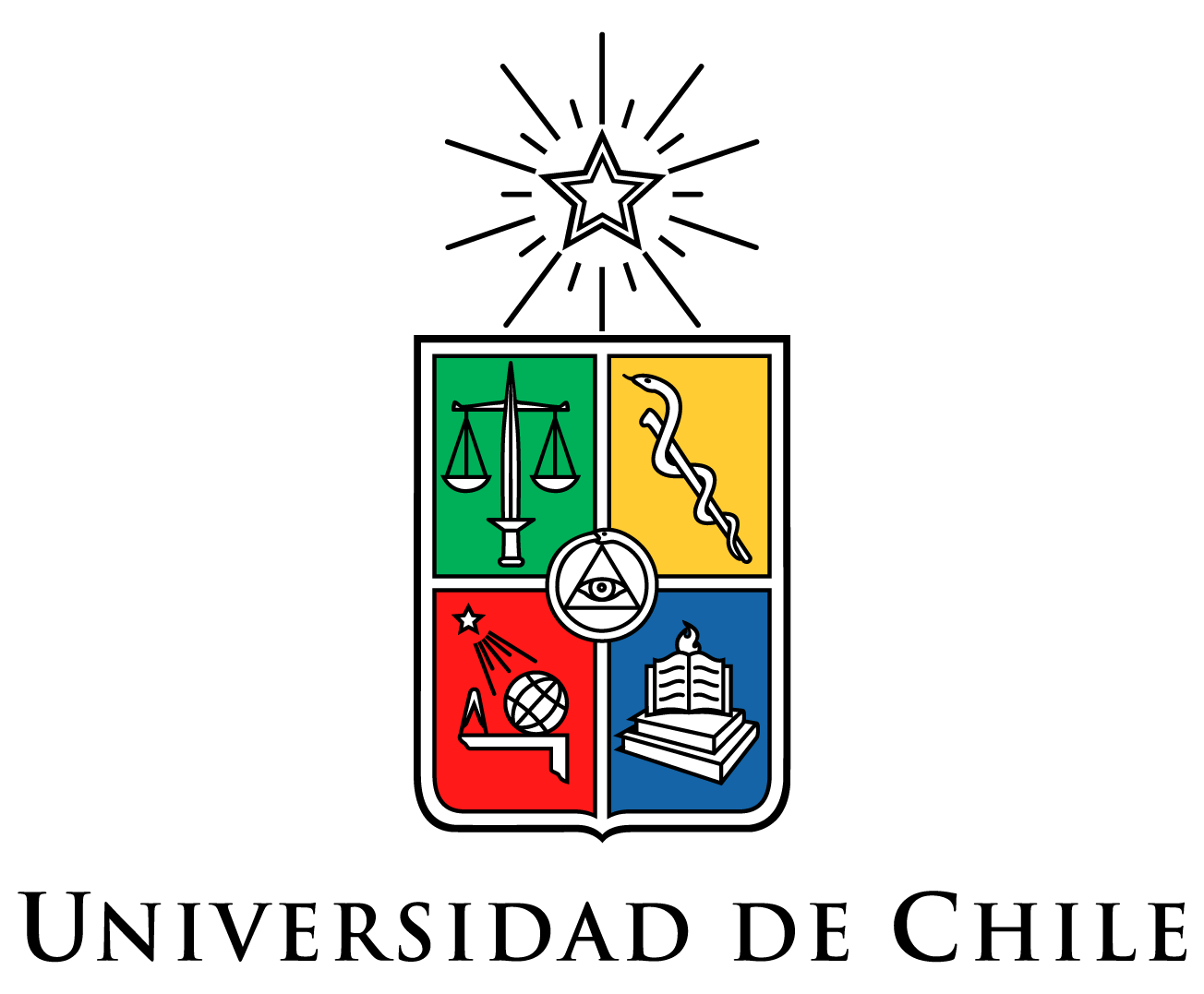 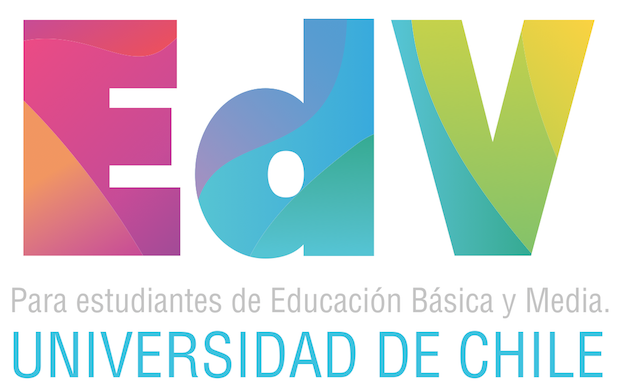 TALLER INTENSIVO

METABOLISMO Y NUTRICIÓN: 
ENFERMEDADES DE ORIGEN NUTRICIONAL
ALIMENTOS
MACRO y MICRONUTRIENTES

2021
NUTRIENTES
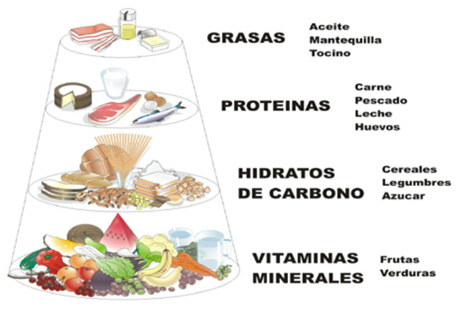 Sustancia química orgánica o inorgánica que se encuentra en los alimentos.
Cuando los alimentos son digeridos, las sustancias nutritivas son liberadas, absorbidas y transportadas a las distintas células donde serán utilizadas para distintas funciones.
NUTRIENTES
MACRONUTRIENTES

 Carbohidratos
 Lípidos
 Proteínas
MICRONUTRIENTES

Agua
Vitaminas
Minerales
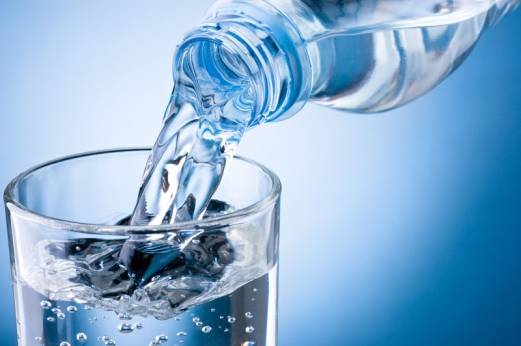 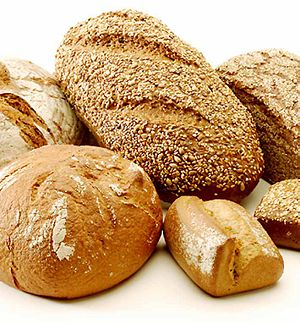 No son calóricos
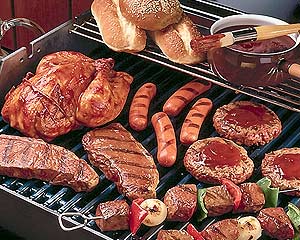 Son calóricos
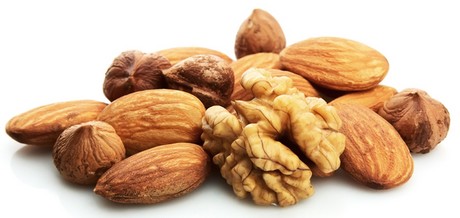 Su requerimiento es relativamente pequeño
 Necesarios para que nuestro cuerpo funcione
Principales combustibles metabólicos en diferentes tejidos
HIDRATOS DE CARBONO (CHOs)
Son utilizados como fuente de energía para el organismo además de cumplir otras funciones, como estructurales.

Puedes ser simples o complejos.

Luego de ser digeridos son transformados en carbohidratos simples.
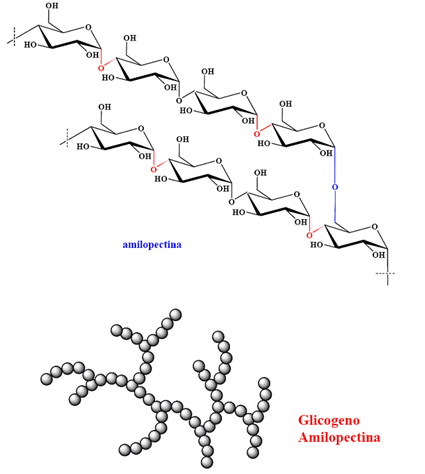 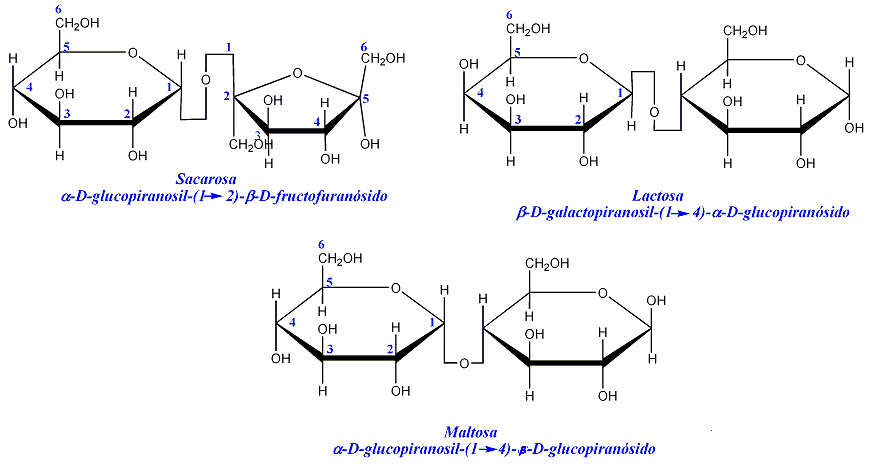 Monosacáridos: glucosa, fructosa, galactosa.

Disacáridos: sacarosa (glucosa-fructosa), lactosa (galactosa-glucosa), maltosa (glucosa-glucosa).

Oligosacáridos: maltodextrina, rafinosa, estaquinosa.

Polisacáridos: almidones (amilosa y amilopectina), glucógeno, casi todas las fibras.
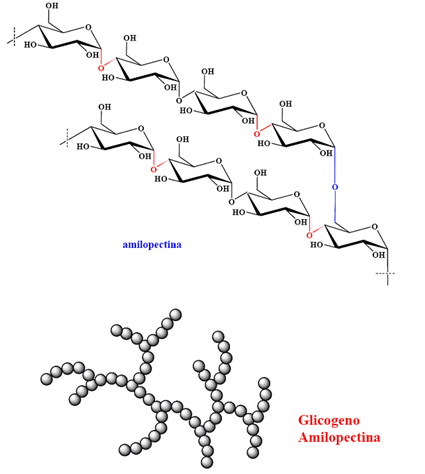 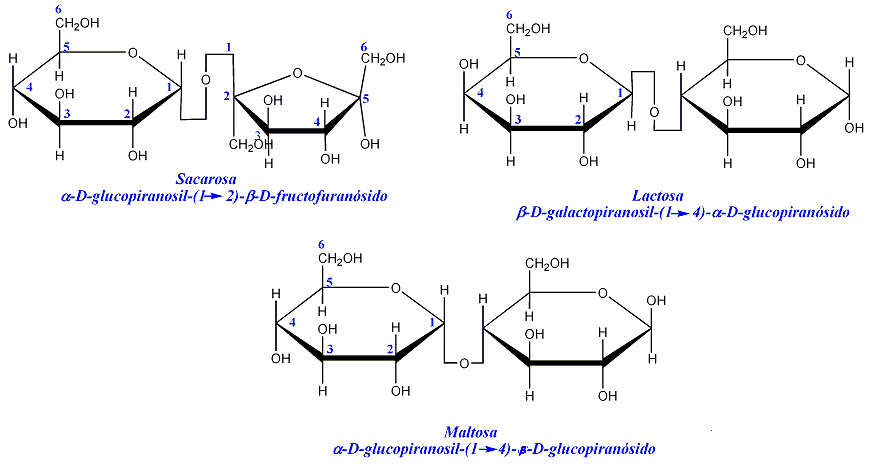 TODOS LOS ENLACES SE ROMPEN HASTA FORMAR CO2
PROTEÍNAS
1. Las proteínas están presentes en alimentos de origen vegetal  y animal.
2. Su rol principal es aportar aminoácidos al organismo para que éste sintetice sus propias proteínas.
3. Las proteínas contienen 20 aminoácidos en diferentes concentraciones: esenciales y no esenciales.
FUNCIONES DE LAS PROTEÍNAS
Estructura: procesos de mantención, crecimiento y reparación.
Regulación del metabolismo: enzimas, hormonas (insulina, hormona del crecimiento, aminoácidos precursores de neurotransmisores, etc), proteínas plasmáticas (transferrina, albúmina, etc).
Inmunidad: síntesis de anticuerpos, formación de linfocitos.
Energía: en situaciones de ayuno prolongado y/o trauma, las proteínas -especialmente musculares- son capases de aportar energía, específicamente aportando aminoácidos para formar glucosa.
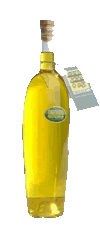 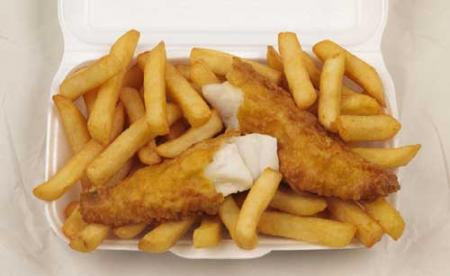 LÍPIDOS (GRASAS Y ACEITES)
Los lípidos son la mayor reserva energética del organismo y que se guarda en el tejido adiposo.
Los lípidos pueden ser visibles en el los alimentos (ej: margarina, y el aceite de girasol, o en un trozo de carne) o invisibles como en las galletas, tortas y pasteles.
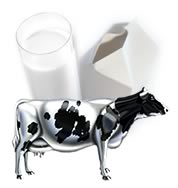 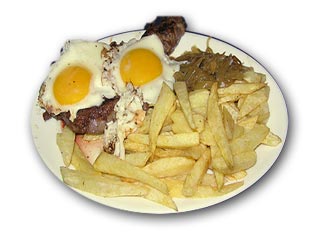 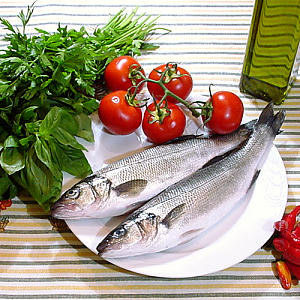 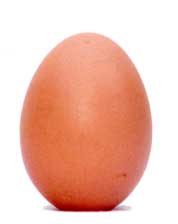 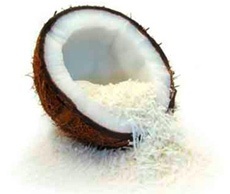 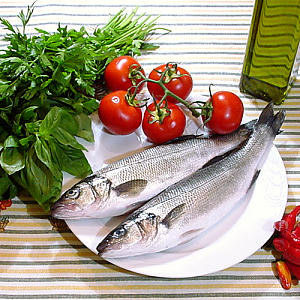 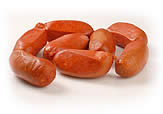 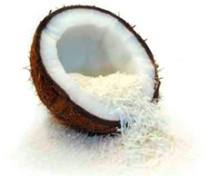 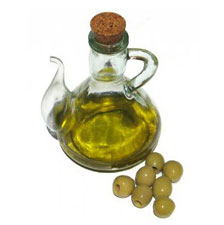 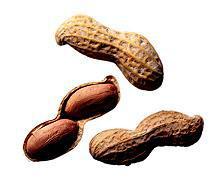 FUENTES DE ÁCIDOS GRASOS
Funciones de los lípidos en el organismo
Estructural.

 Transporte.

 Función energética y de reserva.

 Señalización celular (hormonas y otras moléculas).

Producción de calor.

Fuente hídrica.
TRIGLICÉRIDOS: reserva energética en tejido adiposo
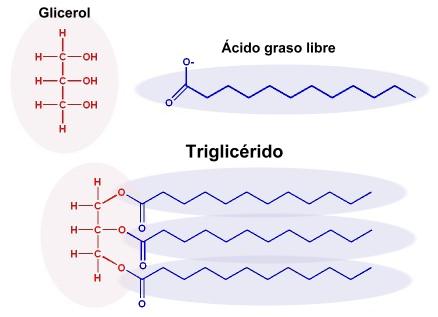 En los alimentos encontramos a los ácidos grasos unidos a una molécula de glicerol formando un glicérido (mono, di o tri glicérido).
ALMACENAMIENTO DE LÍPIDOS: RESERVA
 Cuando el contenido calórico de la dieta excede los requerimientos energéticos inmediatos, los carbohidratos y los aminoácidos, pueden ser transformados en ácidos grasos y esterificados con glicerol para formar triacilglicéridos.
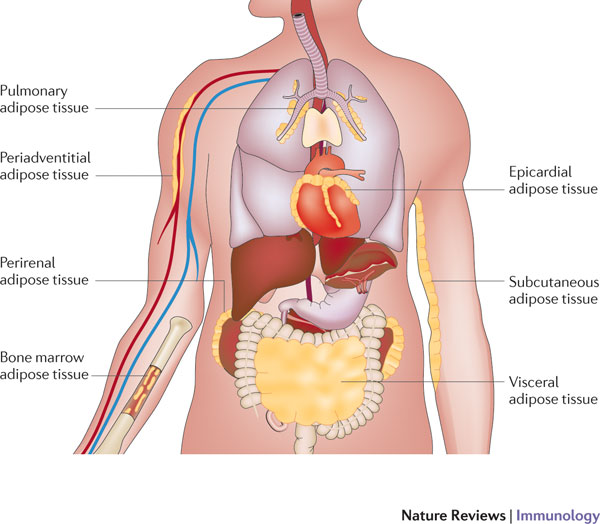 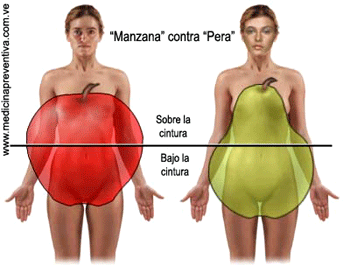 Aproximadamente un 85% de la E+ almacenada en un adulto varón, está en forma de trigliceridos en el tejido adiposo.
ÁCIDOS GRASOS ESENCIALES
Ácidos grasos omega-3: 
- Alfa-linolénico (C18:3 ω-3 ALA)
- Eicosapentaenoico (C20:5 ω-3 EPA)
- Docosahexaenoico (C22:6 ω-3 DHA)
ESENCIAL
Ácidos grasos omega-6: 
- Linoleico (C18:2 ω-6 AL)
- Araquidónico (C20:4 ω-3 AA)
ESENCIAL
MICRONUTRIENTES
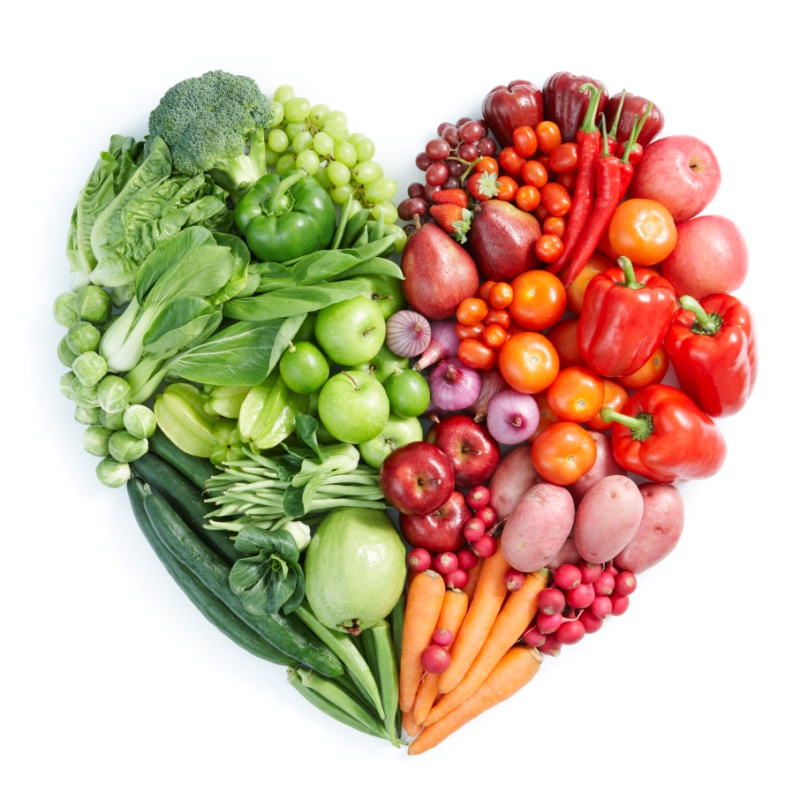 Vitaminas y minerales

 Su requerimiento es relativamente pequeño

 Son indispensables para los diferentes procesos bioquímicos y metabólicos del organismo 
(buen funcionamiento)

 Son acalóricos
AGUA
Componente único más importante del cuerpo:
	 75-85% del peso corporal corresponde a agua.
	 El porcentaje disminuye con la edad y la 	adiposidad.
	 Medio de transporte para los nutrientes.
	 Esencial para los procesos de digestión, 
		absorción y excreción de los alimentos.
	 Rol estructural y funcional del sistema 
          circulatorio
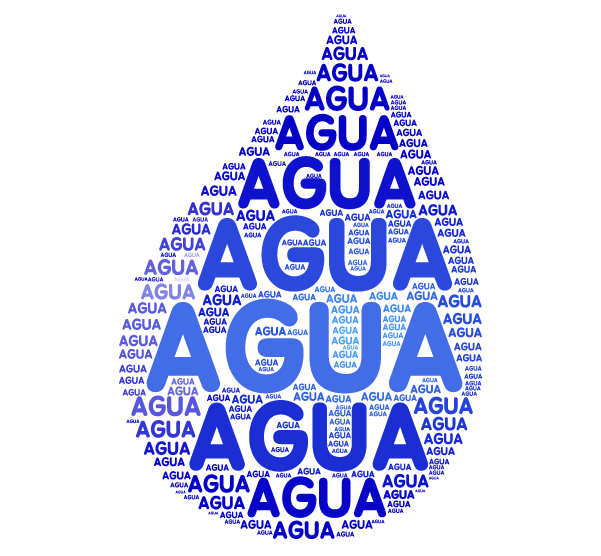 No genera energía   ACALÓRICO 
 Presente en todos los alimentos
¿ El déficit de micronutrientes puede generar enfermedades?
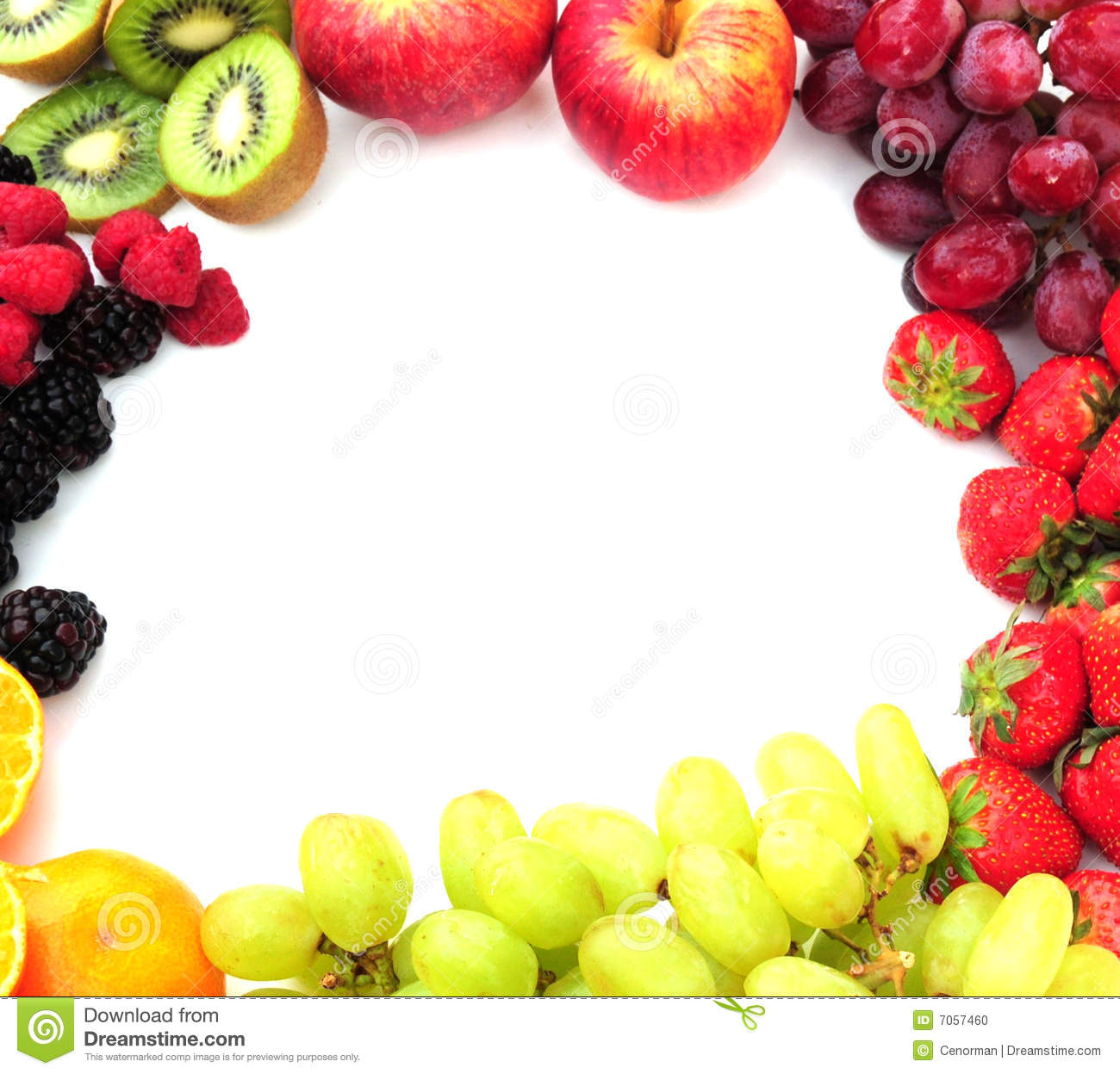 VITAMINAS
Sustancias químicamente heterogéneas con funciones muy diversas.
 Esenciales.
 Se clasifican en hidrosolubles y liposolubles.
 Su carencia puede generar problemas y enfermedades en el organismo.
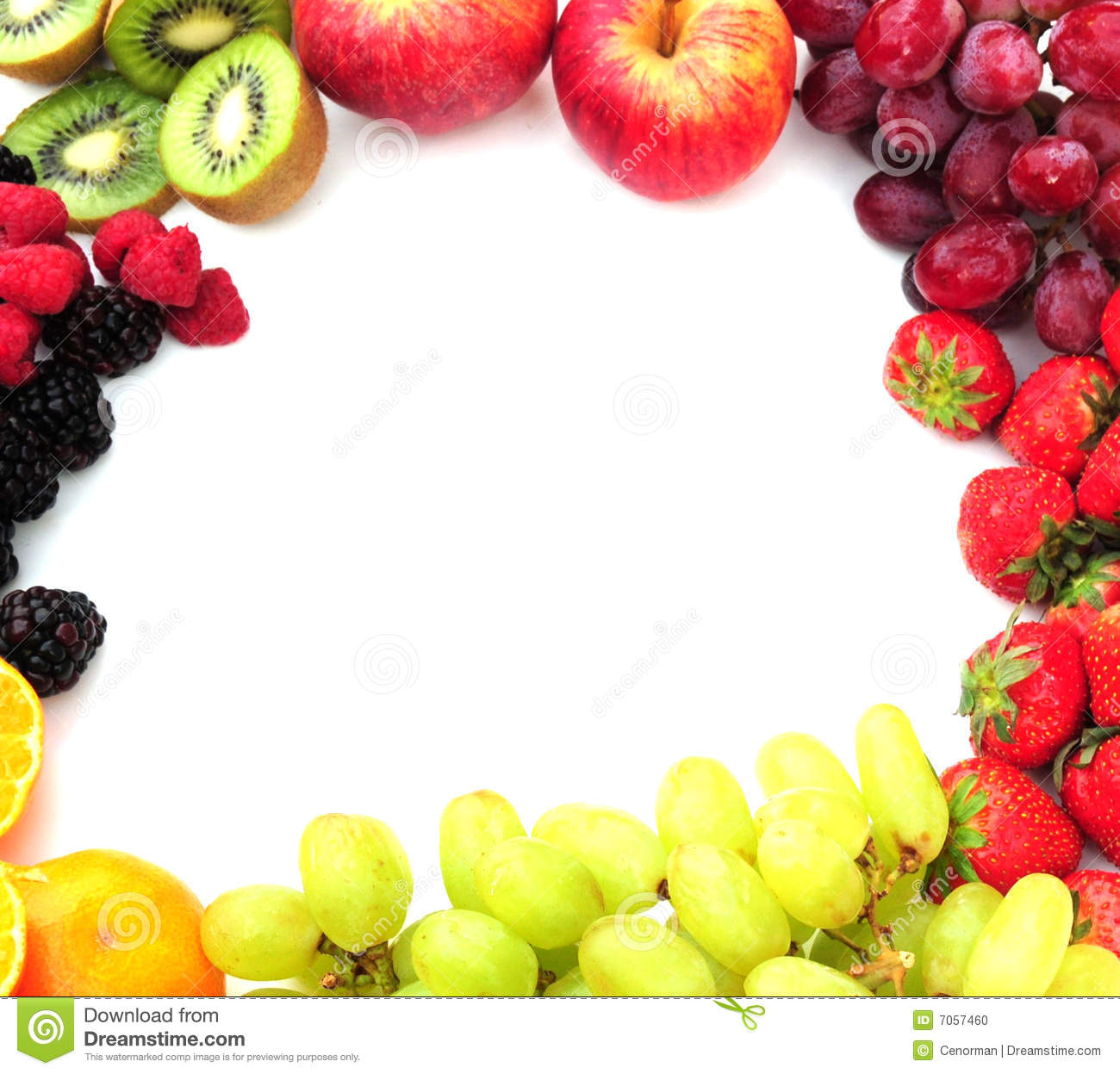 VITAMINAS HIDROSOLUBLES
Solubilidad en agua
 Vitamina C y Vitaminas del complejo B:
B1: Tiamina
B2: Riboflavina
B3: Niacina
B5: Ácido Pantoténico
B6: Piridoxina
B9: Ácido fólico
B12: Cobalamina
VITAMINA B12 (Cobalamina)
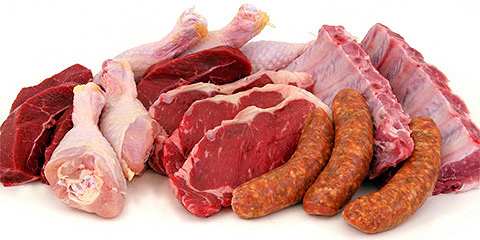 Participa en el metabolismo de los lípidos.
 Síntesis de nucleótidos
 Funcionamiento del SN
 Su deficiencia genera anemia megaloblástica y anemia perniciosa 
 Enfermedad autoinmune de las células parietales del 
     estómago   disminución síntesis del factor intrínseco
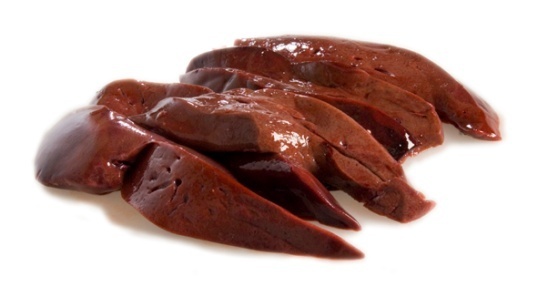 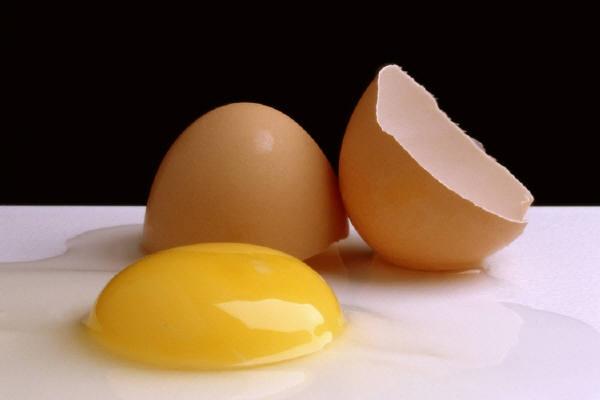 Diarrea
Fatiga
Inapetencia
Problemas de concentración
Inflamación y enrojecimiento de lengua y encías
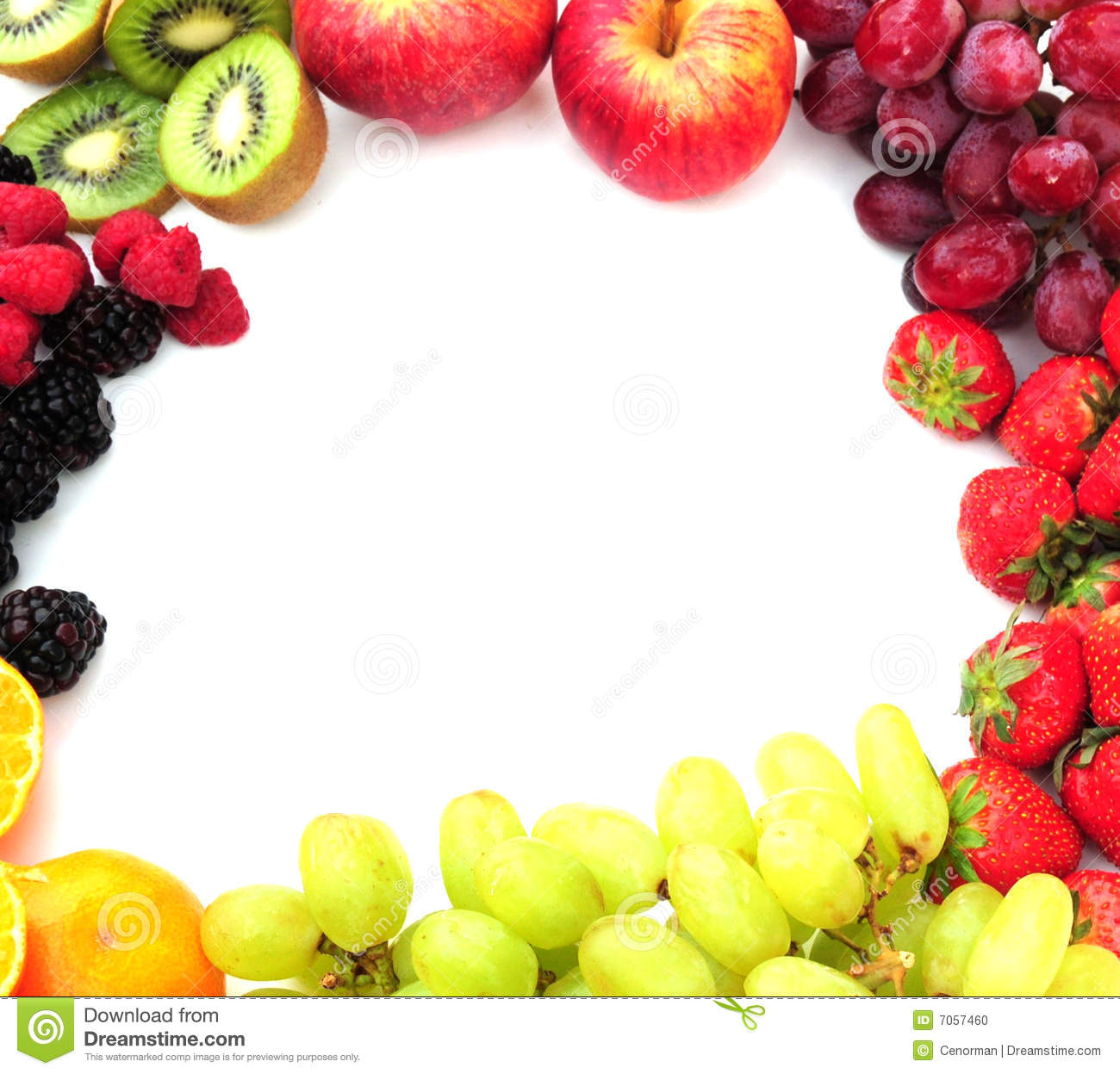 VITAMINAS LIPOSOLUBLES
Son aquellas capaces de solubilizarse en grasas y aceites
 Se transportan con los lípidos de la dieta
 Requieren de lípidos para su absorción
 Vitaminas A, D, E y K
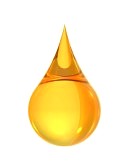 VITAMINA D (Calciferol)
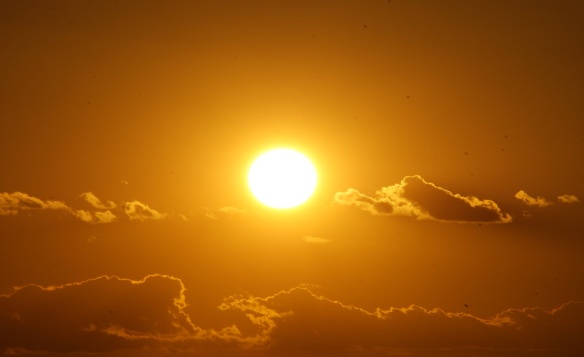 Esencial para el crecimiento y desarrollo normal
 Formación y mantención de huesos y dientes
Promueve la absorción de Ca y P, aumenta la liberación del Ca y P del hueso, aumenta la reabsorción de Ca en el riñón
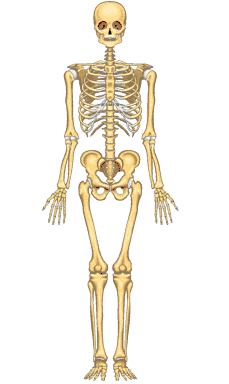 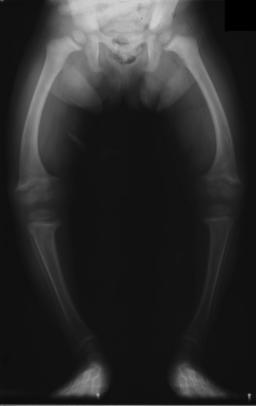 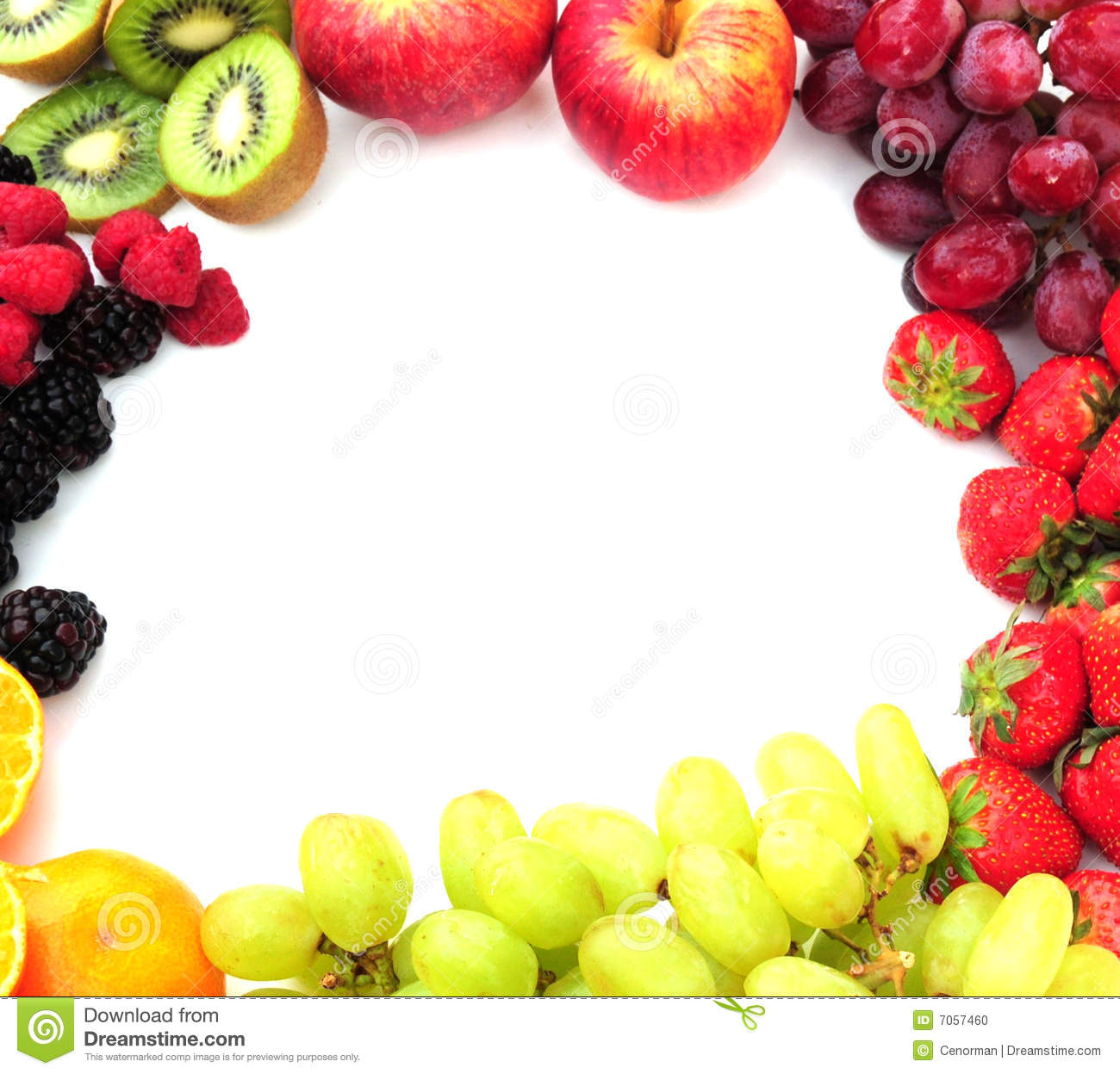 MINERALES
Se dividen en macrominerales y microminerales u oligoelementos.
 Macrominerales son necesarios > 100mg/día.
 Microminerales son necesarios < 15mg/día

 Son esenciales para la función del organismo.

 Forman parte de la estructura de distintos tejidos.

 Presentes en líquidos corporales para mantención 
de la presión osmótica.
¿Cuáles son los         	principales minerales de nuestro organismo?
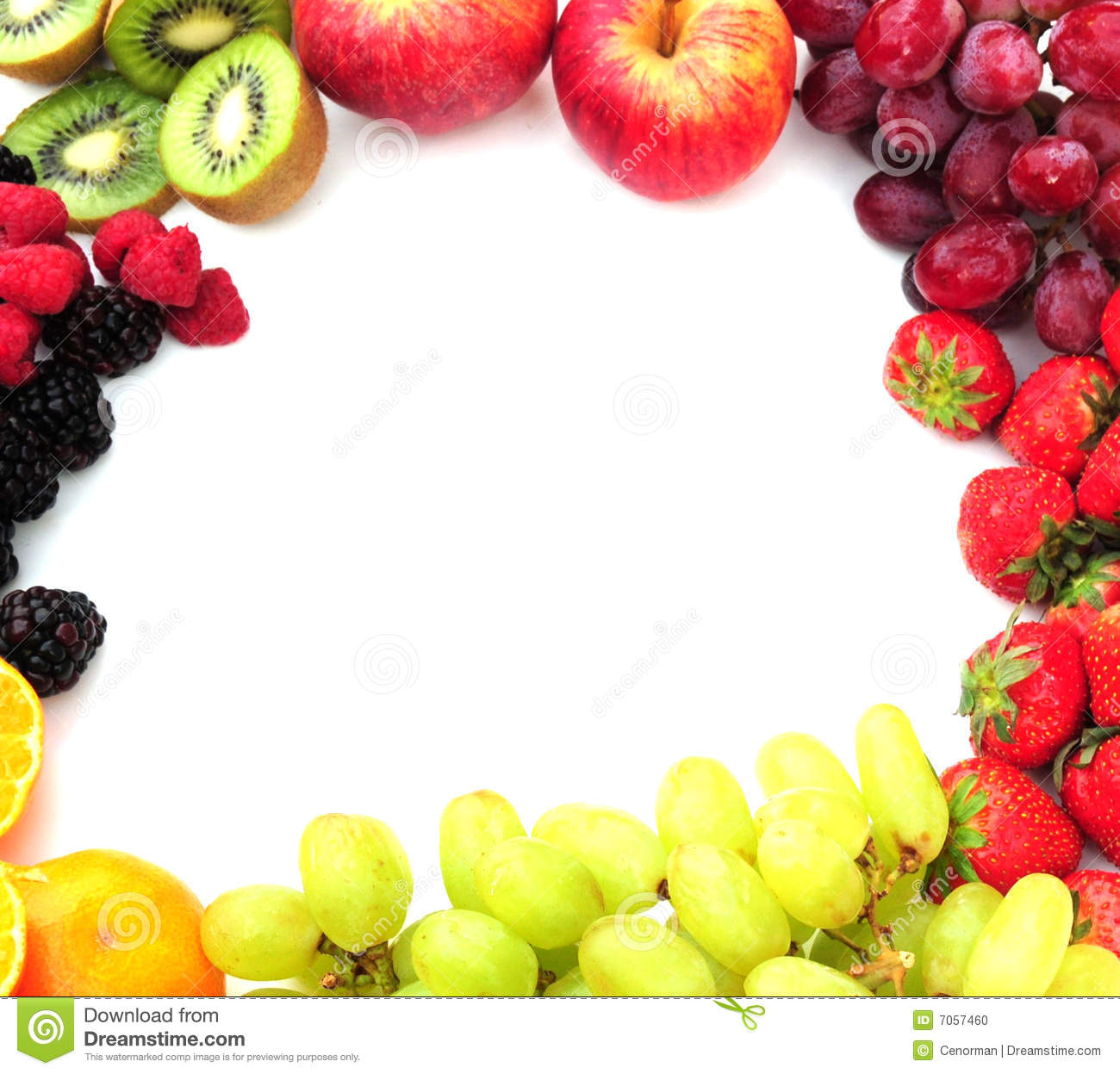 MINERALES
Hierro (Fe), zinc (Zn), calcio (Ca), potasio (K), sodio (Na), yodo (I), cobre (Cu), magnesio (Mg) y fosforo (P)
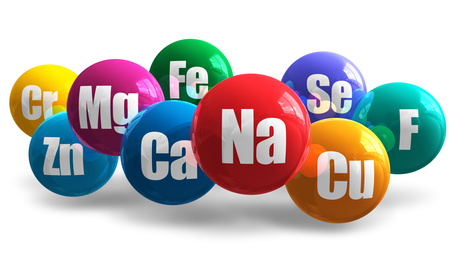 Yodo (I)
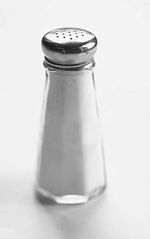 Necesario para la síntesis de hormonas tiroídeas
 Regulación del metabolismo energético
 Son buenos aportadores los mariscos y productos del mar
 Fortificación de la sal de mesa
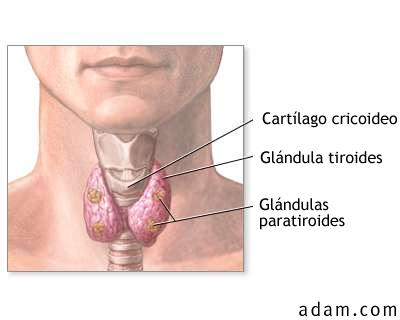 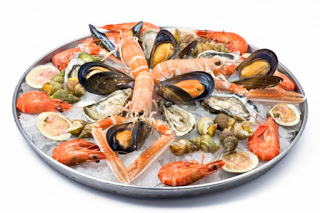 MICRONUTRIENTES
La deficiencia de micronutrientes afecta en primera instancia los procesos bioquímicos y metabólicos, antes de revelar signos físicos aparentes de desnutrición.

Para evitar la deficiencia de nutrientes:
 Diversificación de la dieta
 Fortificación de los alimentos
 Suplementación con minerales y vitaminas
FIN
VITAMINAS HIDROSOLUBLES
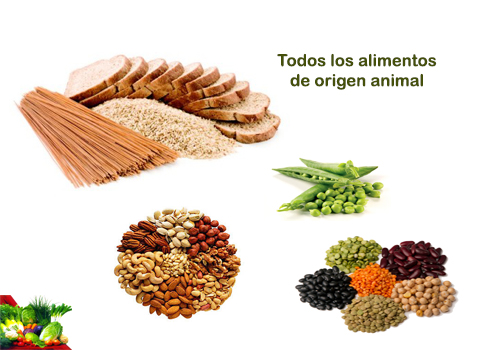 VITAMINAS COMPLEJO B
8 vitaminas, con funciones parecidas.
Relacionadas con el metabolismo celular.
Deficiencia de vitaminas del complejo “B” generan alteraciones similares al daño por radicación (daño al DNA).
Son hidrosolubles:
-Se pierden en el agua de cocción
-Su exceso se elimina por la orina
La deficiencia de ácido fólico, B12, B6 y niacina están relacionadas con al daño al DNA.
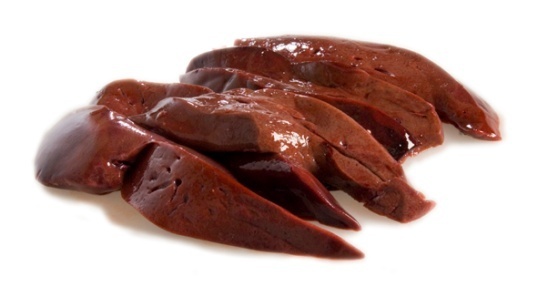 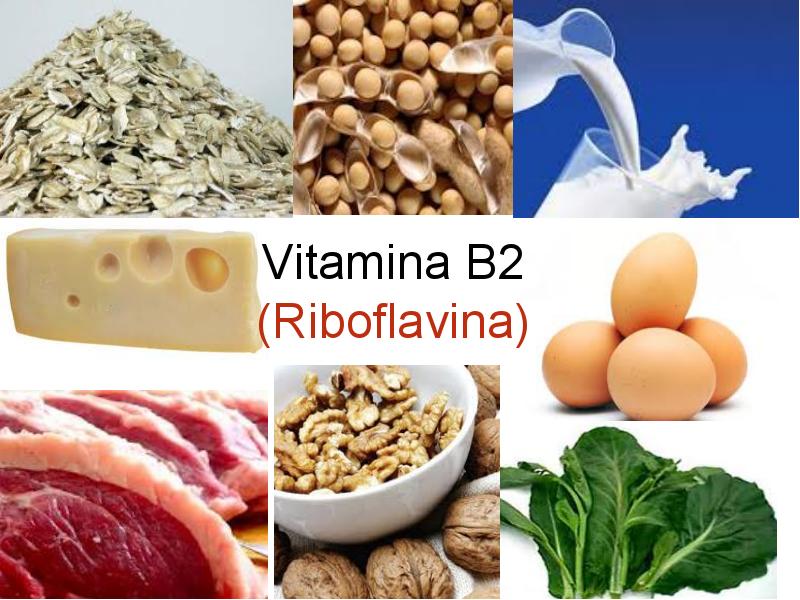 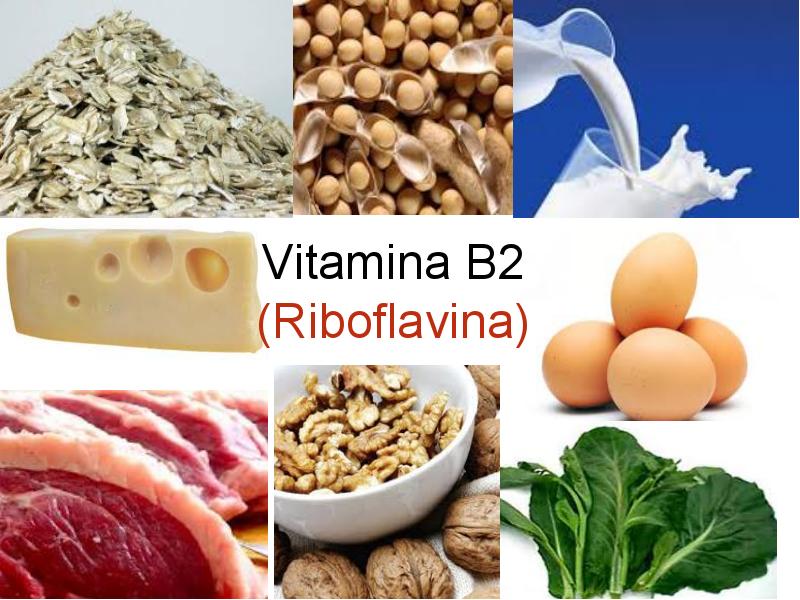 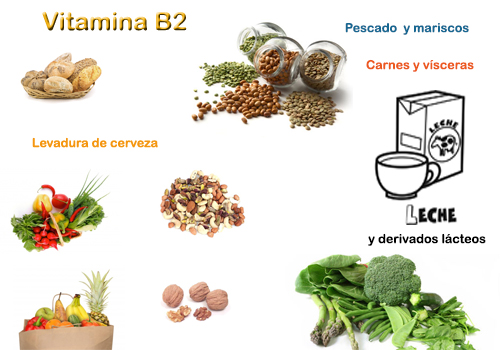 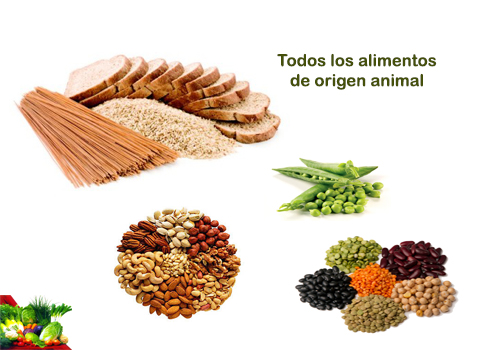 VITAMINA B1 (Tiamina)
Participa en el metabolismo de carbohidratos 
El derivado de la tiamina: Pirofosfato de tiamina  participa en reacciones celulares metabólicas.
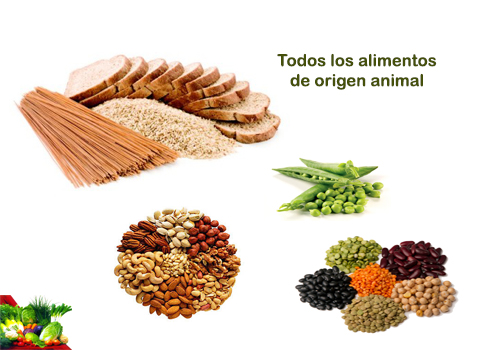 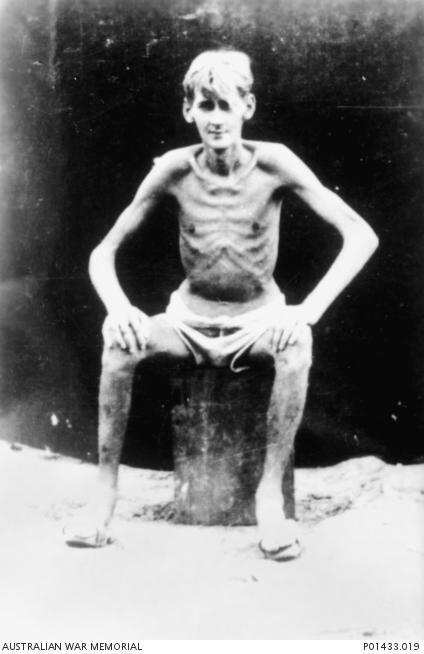 Enfermedad Beri Beri  
“no puedo”
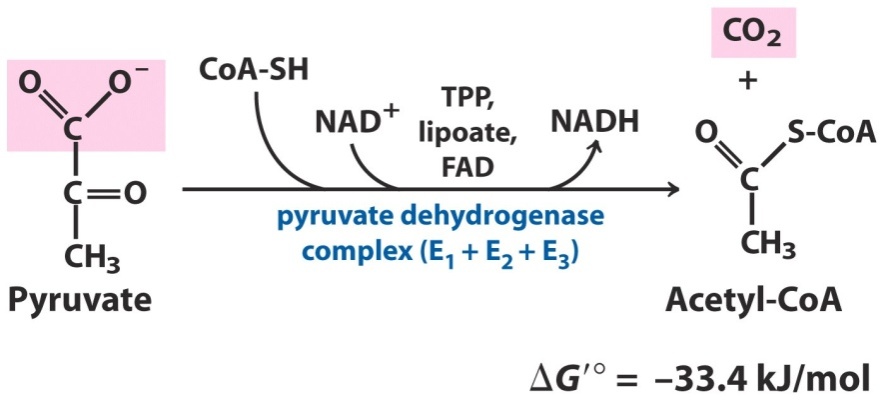 VITAMINA B2 (Riboflavina)
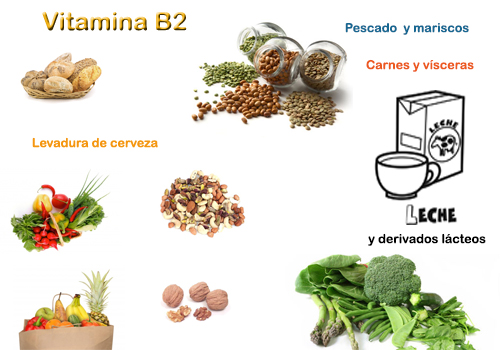 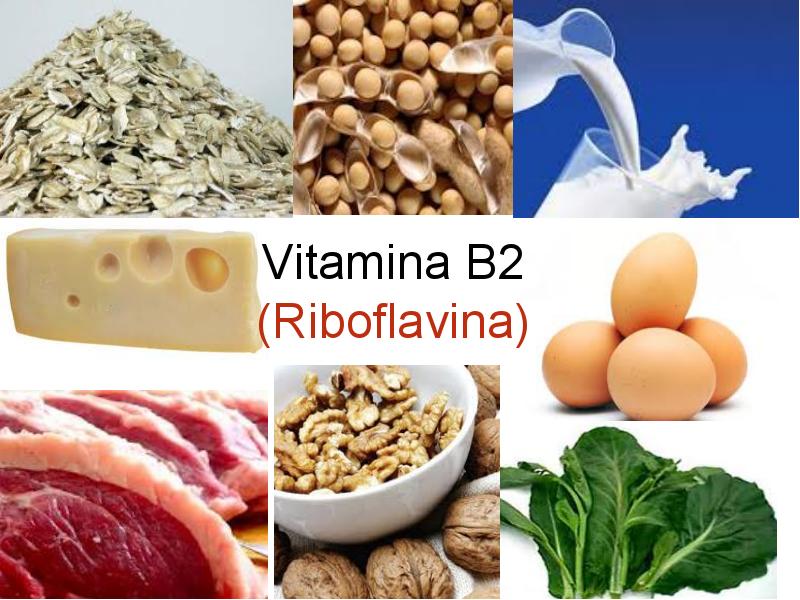 Esencial para el crecimiento
Constituyente de las coenzimas FAD (flavina adenina dinucleótido) y FMN (flavina mononucleótido) que intervienen en el metabolismo de lípidos, carbohidratos y proteínas
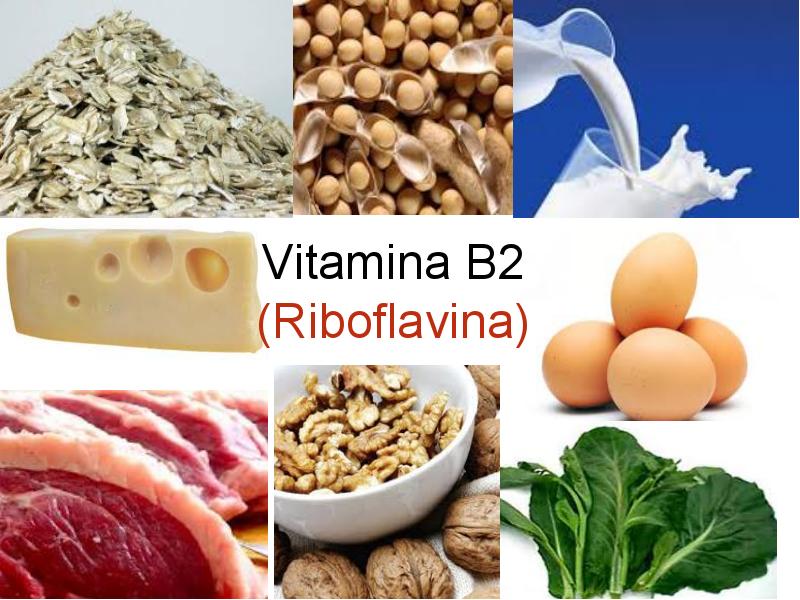 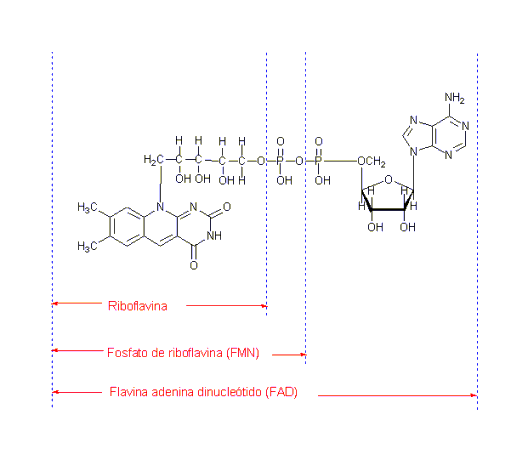 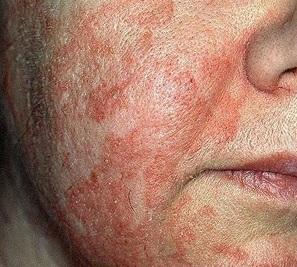 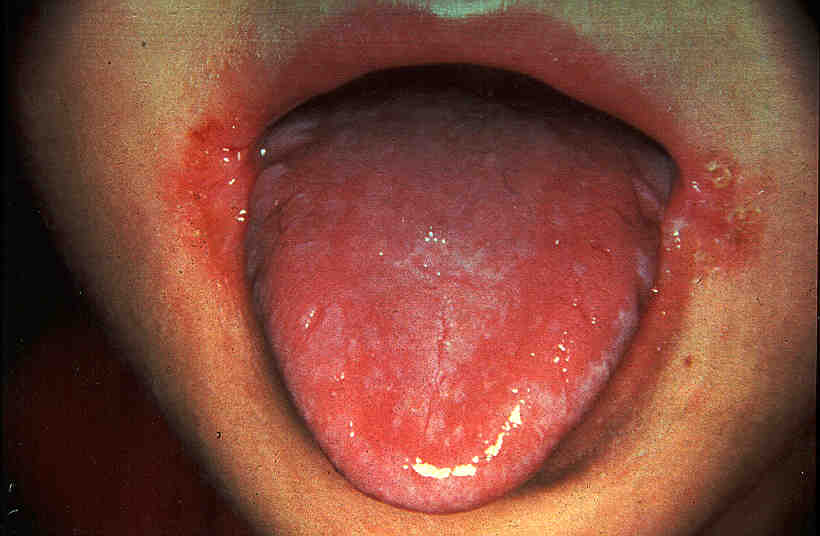 VITAMINA B3 (Niacina)
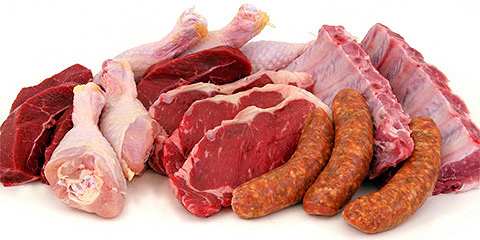 Constituyente de las coenzimas NAD y NADP que intervienen en el metabolismo de aminoácidos y carbohidratos (entre otros)
 Su deficiencia genera PELAGRA (3 “D”)
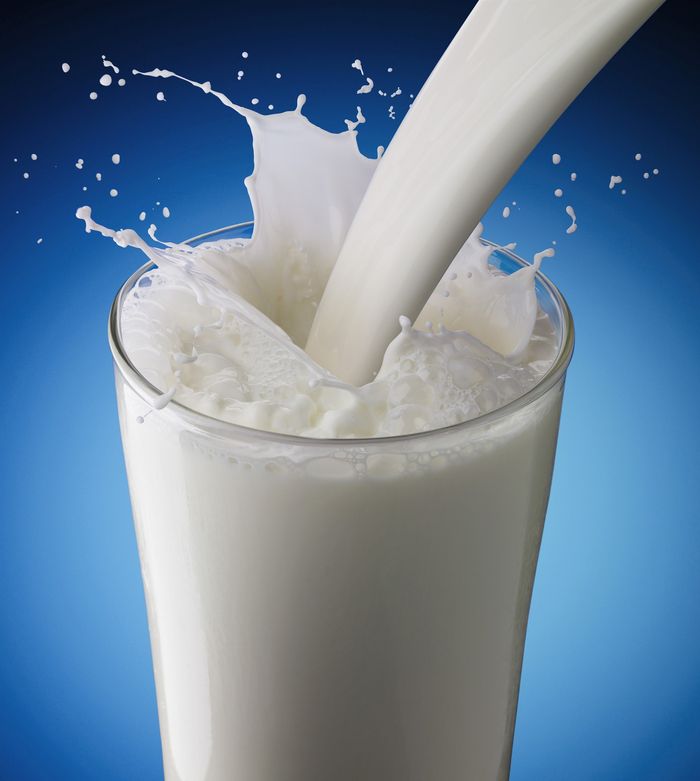 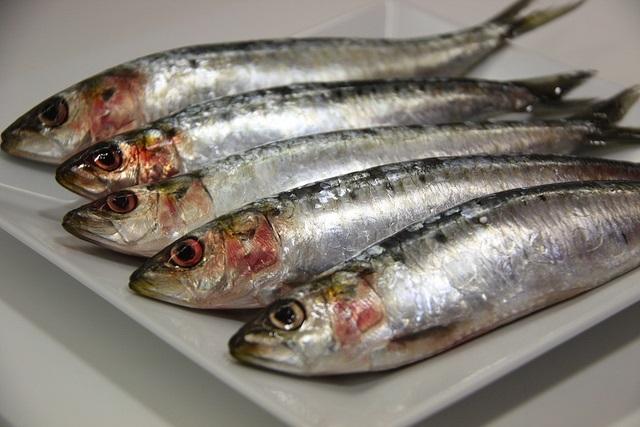 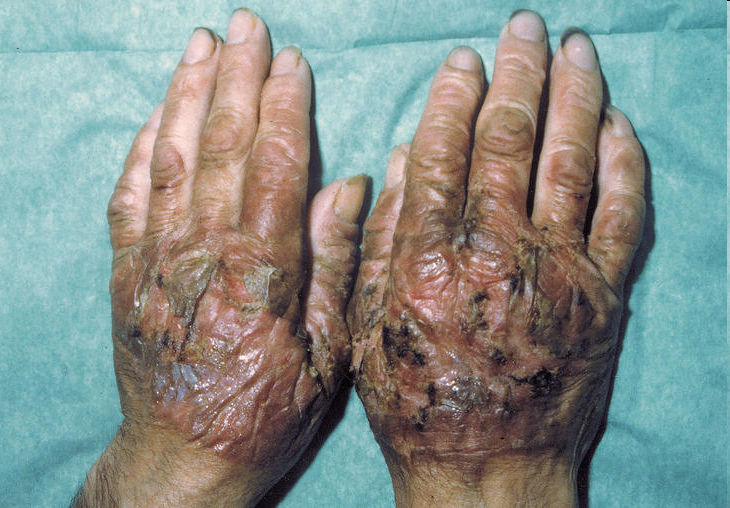 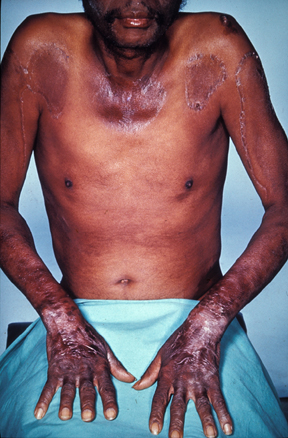 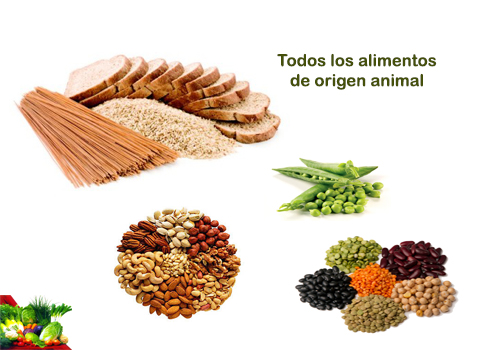 VITAMINA B6 (Piridoxina)
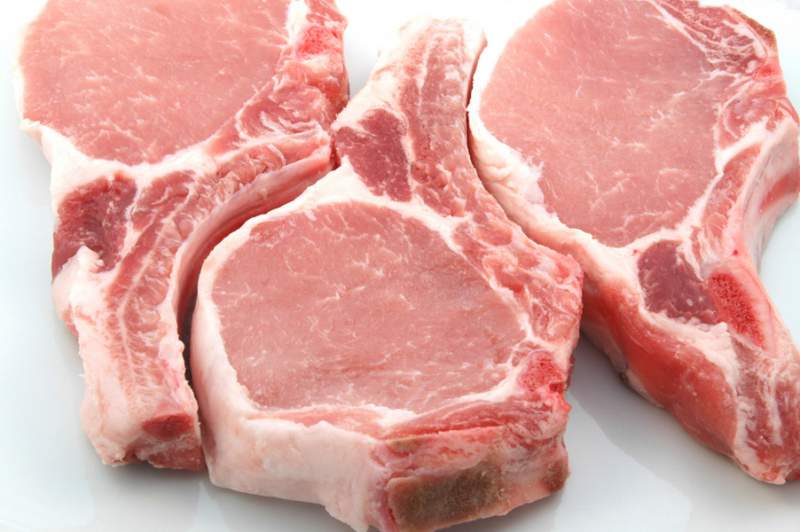 Como piridoxal fosfato, coenzima involucrada en el metabolismo de aminoácidos.
Funcionamiento SNC
 Formación de eritrocitos (síntesis grupo Hem)
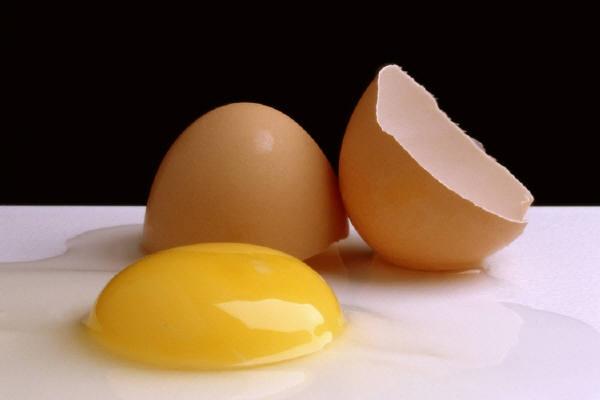 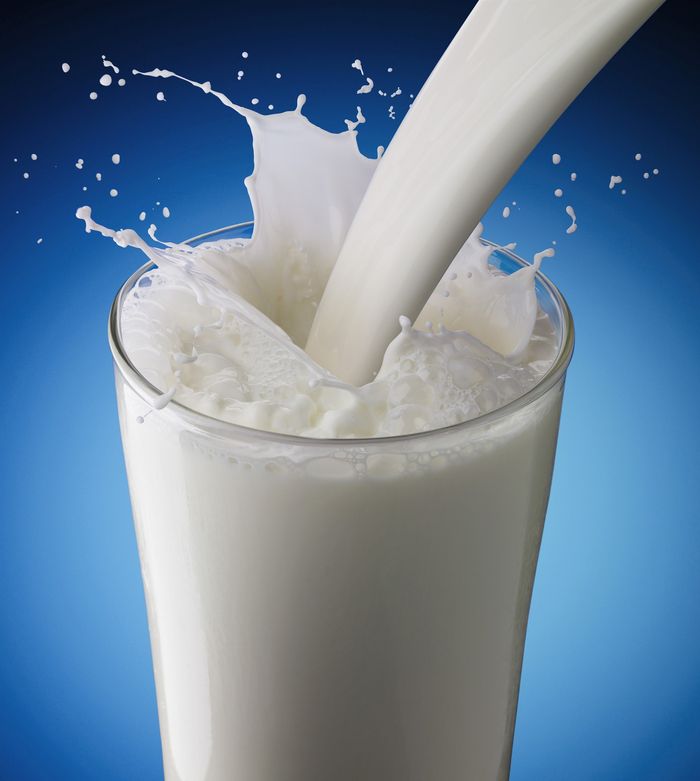 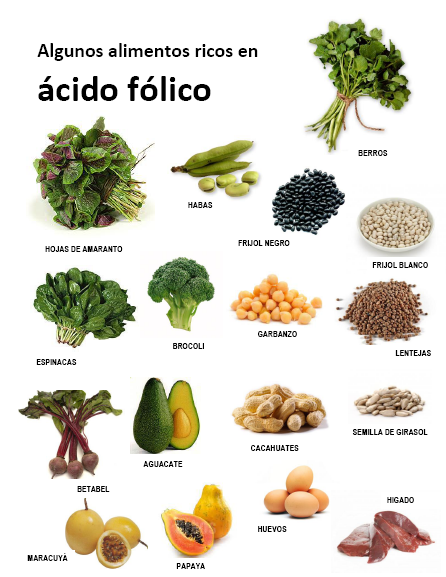 VITAMINA B9 (Ácido fólico)
Esencial para la síntesis de ácidos nucleícos
 Esencial en el desarrollo fetal temprano
 Deficiencia afecta a tejidos con mayor velocidad de multiplicación celular
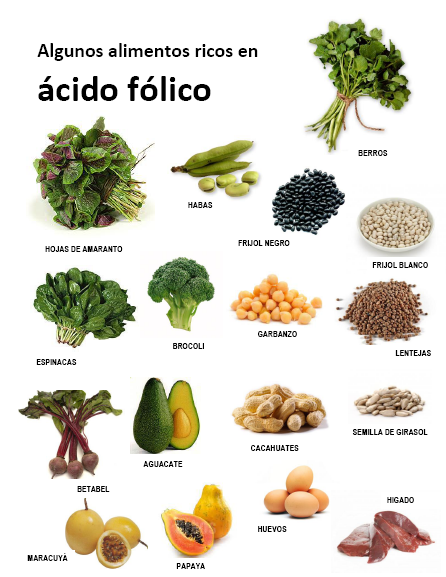 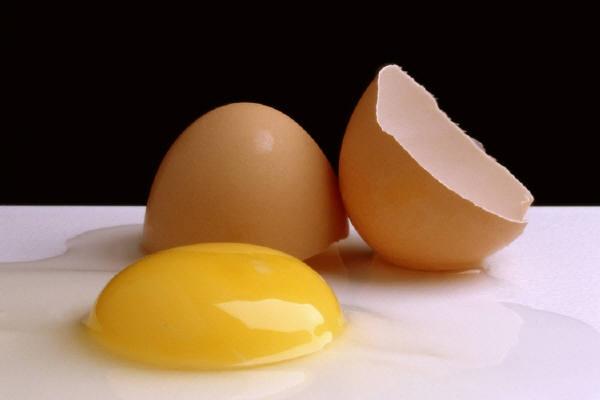 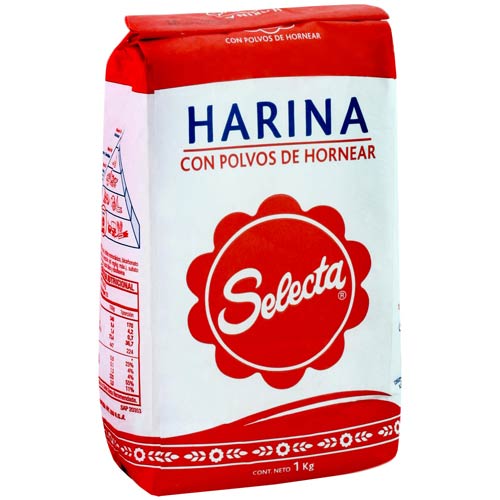 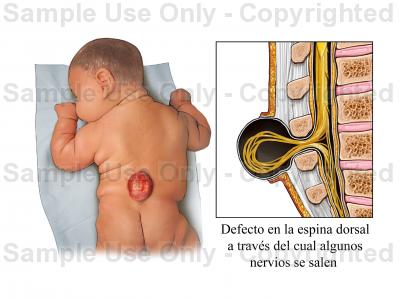 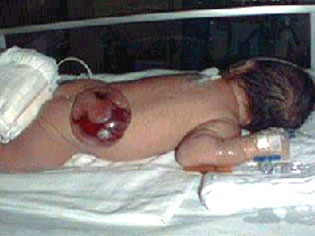 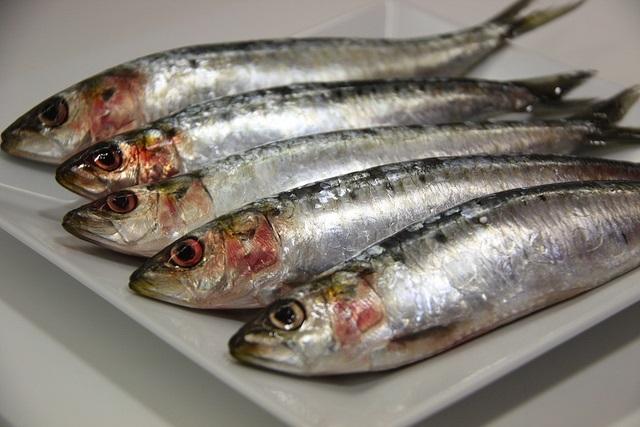 VITAMINAS LIPOSOLUBLES
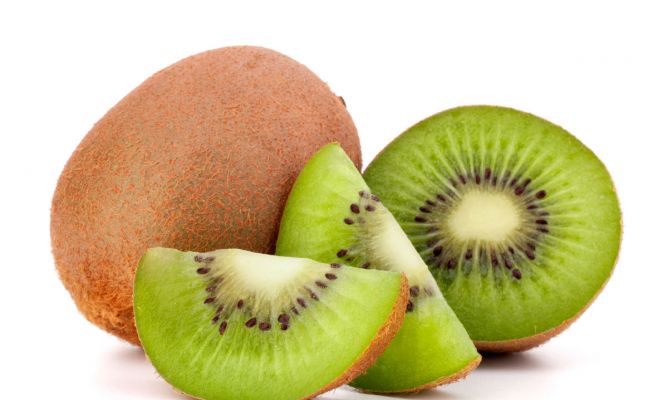 VITAMINA C (Ácido ascórbico)
Clave en la síntesis de colágeno, neurotransmisores (serotonina, norepinefrina), metabolismo del ácido fólico
Aumenta la absorción del hierro
Activa en sistema inmune y es protector frente al daño por estrés oxidativo
 Deficiencia  Escorbuto
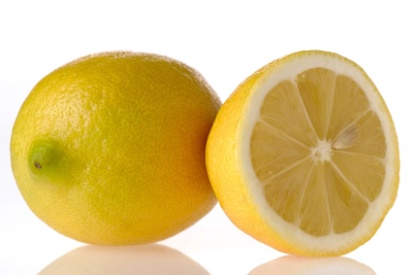 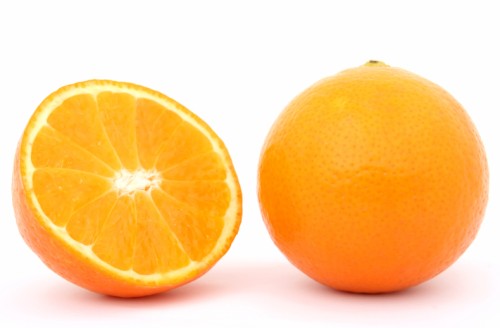 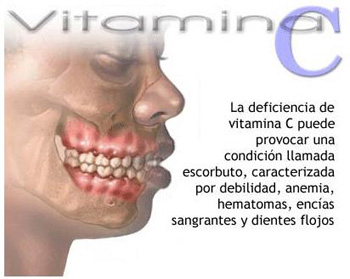 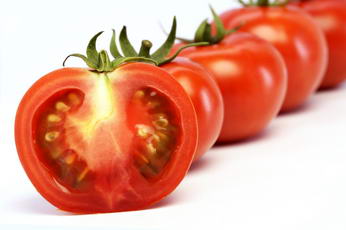 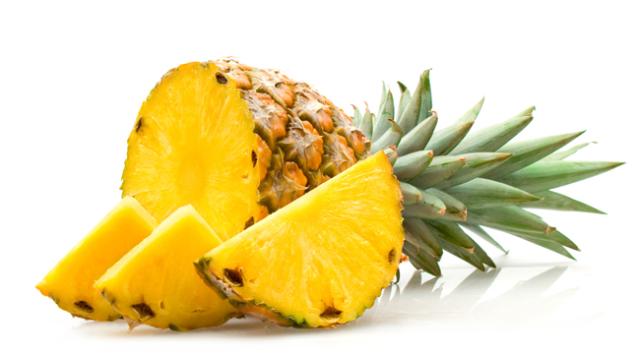 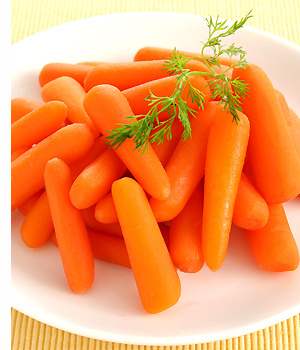 VITAMINA A 
(Retinoides y Carotenoides)
Retinoides  productos de origen animal
 Carotenoides  fuente vegetal
Interviene en el crecimiento, reproducción y desarrollo óseo, mantiene la integridad del tejido epitelial, síntesis de glicoproteínas (que forman membranas celulares), participa en el proceso de visión
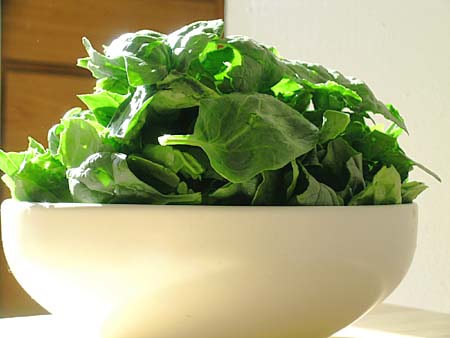 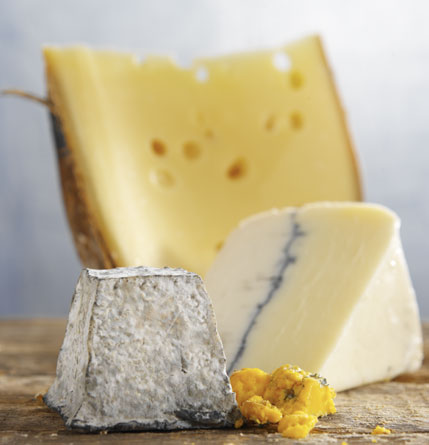 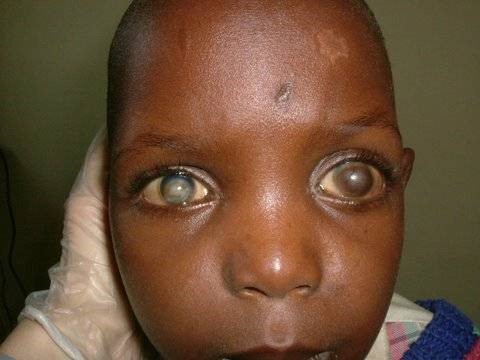 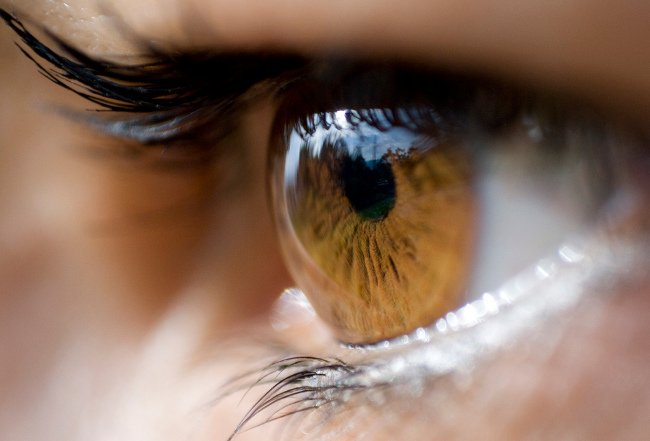 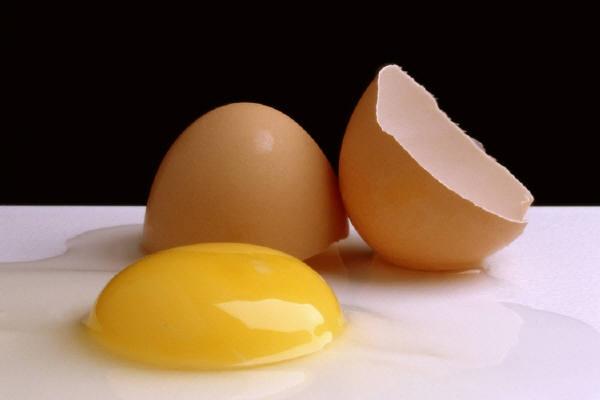 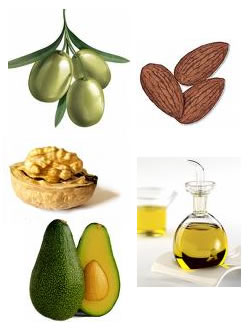 VITAMINA E (Tocoferol)
Antioxidante (especialmente de lípidos) para prevenir el daño por estrés oxidativo en las membranas celulares
 Ayuda a la utilización de la vitamina K
 Protege a los eritrocitos de la hemólisis
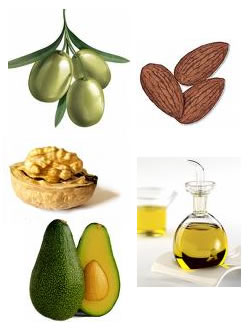 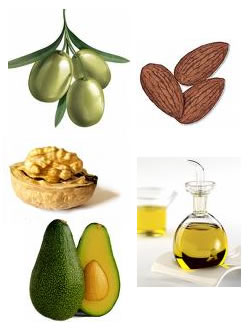 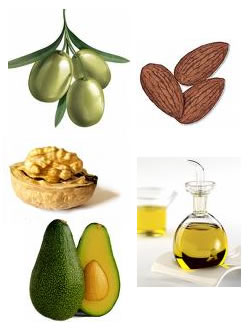 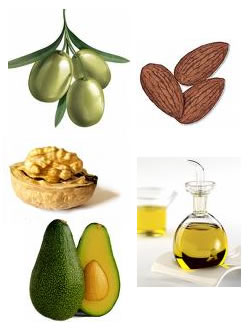 VITAMINA K
Ayuda en la síntesis de protrombina y otros factores,
    necesarios para la coagulación sanguínea
 Su deficiencia podría generar alteraciones en la coagulación y hemorragia
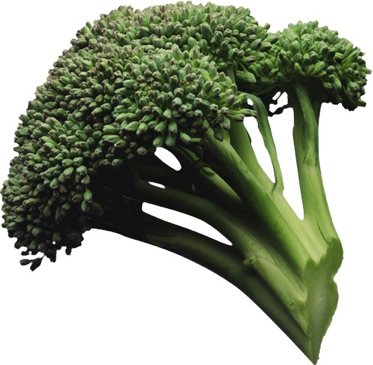 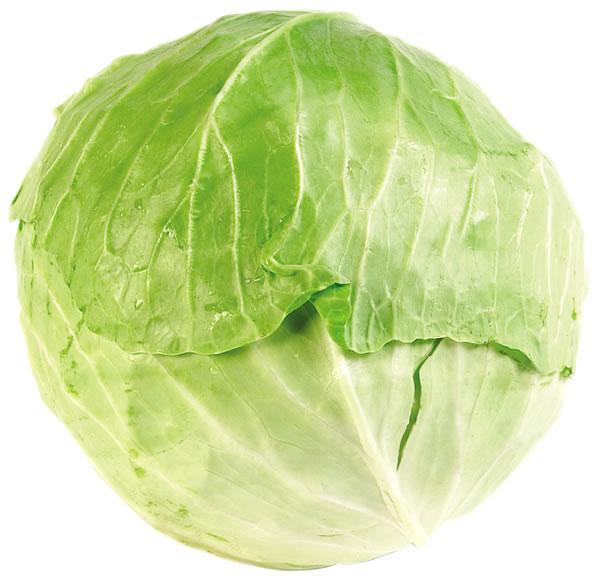 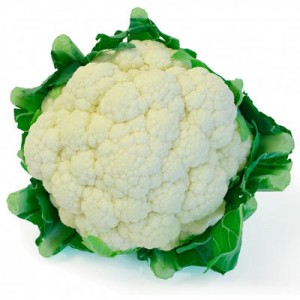 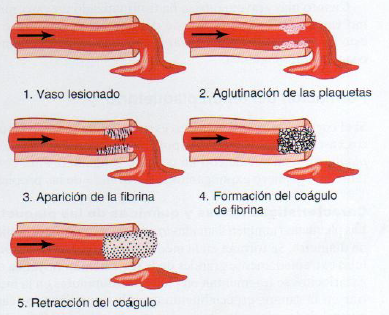 MINERALES
Calcio (Ca)
El 99% se encuentra en huesos y dientes.
 Participa en el proceso de coagulación sanguínea.
 Contracción y relajación muscular.
 Segundo mensajero.
 Secreción de hormonas. 
 Mantención del ritmo cardíaco.
 Presente en leche y productos lácteos.
Calcio (Ca)
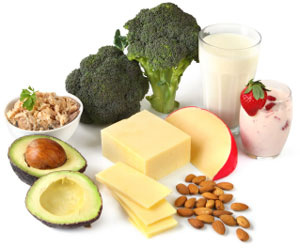 Fósforo (P)
Fundamental por conformar diversas estructuras, como proteínas, DNA, RNA, fosfolípidos y moléculas energéticas (ATP)
 Aproximadamente el 80% se encuentra en huesos y dientes
 Principal fuente son los alimentos de origen animal
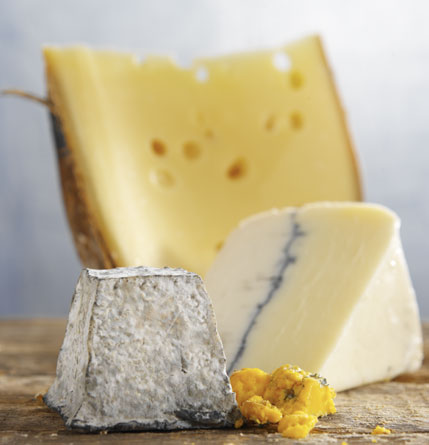 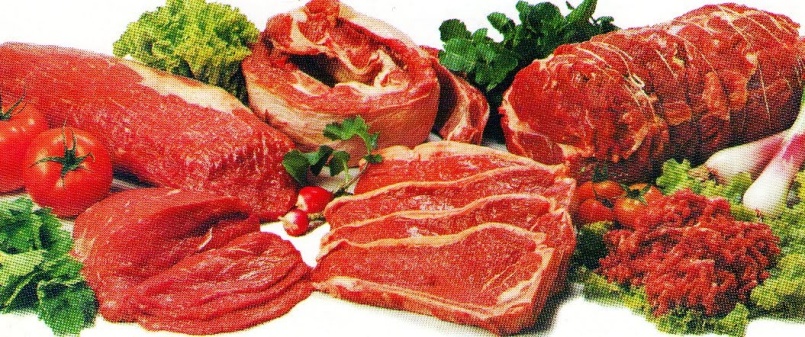 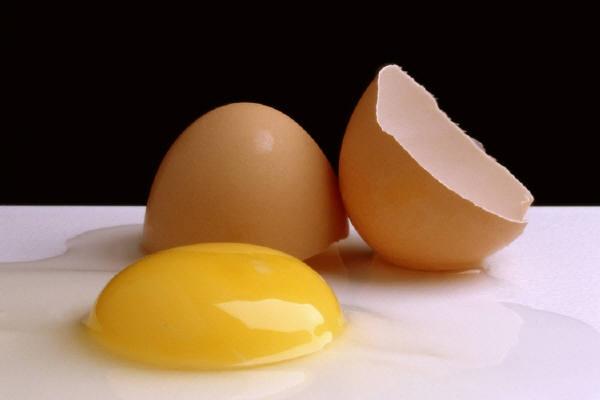 Magnesio (Mg)
Participa en diversas reacciones 
	enzimáticas (cofactor de mas de 300 enzimas)
 Ayuda a mantener el funcionamiento de los músculos
 Participa en la síntesis de ácidos grasos y proteínas
 Presente en legumbres, frutos secos
	y cereales integrales
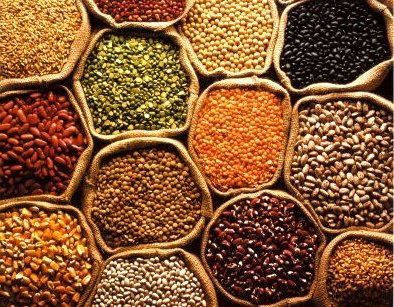 Hierro (Fe)
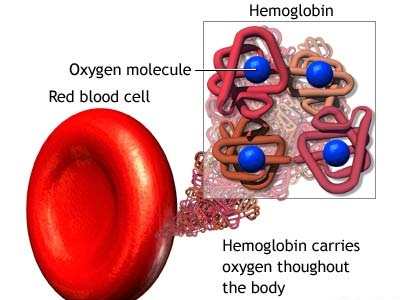 Constituyente de la hemoglobina 
	y mioglobina  transporte de oxígeno
 Componente de los citocromos que participan en procesos de respiración celular y generación de energía
 Fuentes: distintas carnes, mariscos e hígado
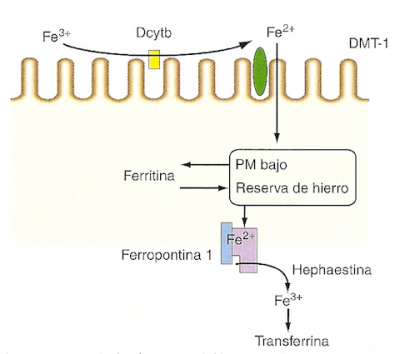 Hierro (Fe)
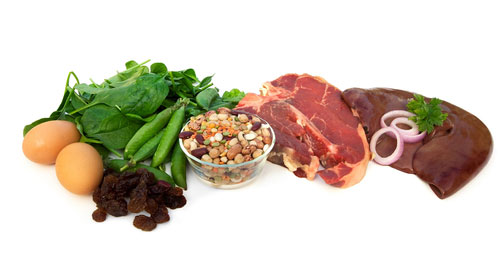 Zinc (Zn)
Componente de diversas enzimas y proteínas
 Participa en reacciones de síntesis y degradación de carbohidratos, lípidos, proteínas y  ácidos nucleícos
  Clave para el funcionamiento del SNC
 Interviene en la estabilización de la estructura de proteínas y ácidos nucleícos
 Mantención del transporte intracelular y de organelos adyacentes
 Función inmunitaria
 Se encuentra principalmente 
	en alimentos de origen animal
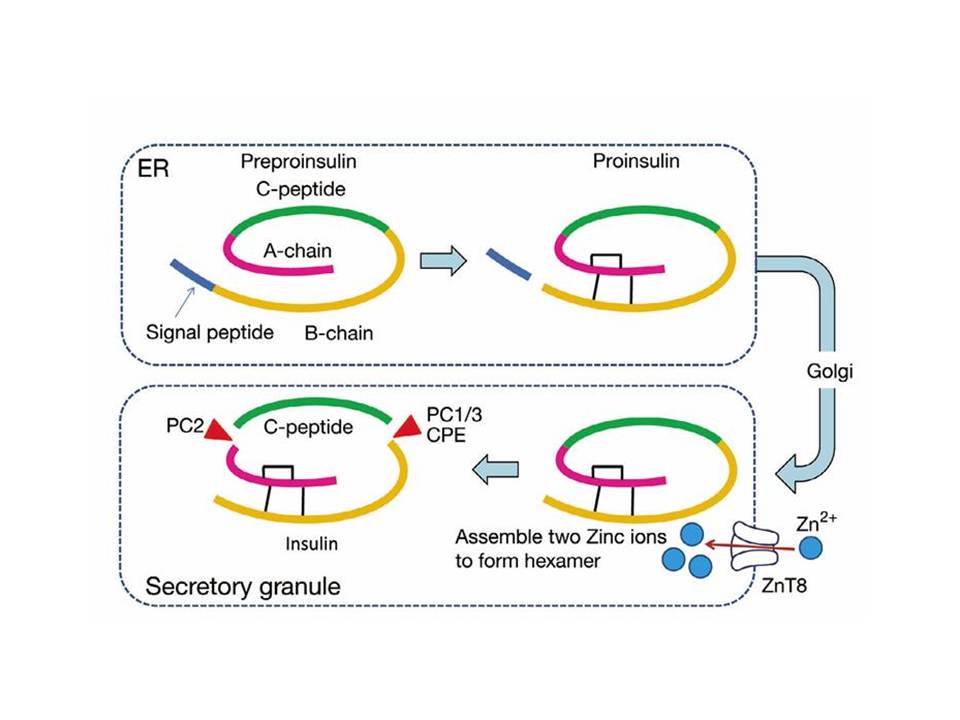 Cobre (Cu)
Componente de diversas enzimas
 Ceruloplasmina  oxidación del Fe 
 Participa en la producción de energía en las mitocondrias
 Protege frente a oxidantes y radicales libres (superóxido dismutasa)
 Síntesis de mielina
 Metabolización de catecolaminas
 Principalmente en carnes, 
	mariscos  y frutos secos
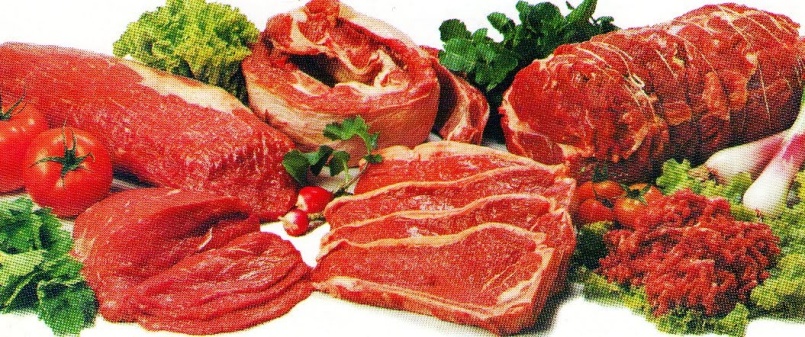 Selenio (Se)
Conforma la enzima glutatión peroxidasa  protección contra el daño por estrés oxidativo
 Presente en varias proteínas del organismo
 Antioxidante
 Participa en la respuesta inmune
 Funcionamiento de enzimas de la glándula tiroídea
 Fuentes: mariscos, carnes, cereales. Y en menor cuantía en frutas y verduras (depende de la tierra)